Post-Communist Modernization, Transition Studies, and Diversity in Europe Paul Blokker
Presentation by Sophie Rebillard
Paul Blokker
Sociology Professor at the University of Bologna
Research interests include: 
- Social, Political, and Legal Theory; 
- the Constitutionalism-Democracy Nexus; 
- Constitutional Change; 
- Varieties of Modernity; 
- Capitalism and critique; 
- European integration; 
- the Constitutionalization of Europe, Romanian and Eastern-Central European modernities
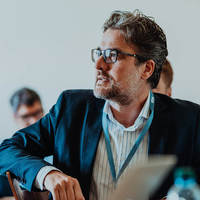 POST-COMMUNISM STUDIES:
Post-communism studies (or transition studies) = focus on the social, political, economic, and cultural transformations in countries that were formerly part of the communist bloc
emerged following the collapse of the Soviet Union
Goal: understand the complex processes of transition from authoritarian socialist systems to new forms of governance, economics, and societal structures + understand the complexities surrounding the incorporation of East European countries into the European project in 2004 and the subsequent challenges and tensions within the region
Modernist approaches: Transitology
Transitology: view of post-communism that understands the transition ultimately as a political and cultural convergence of the ex-communist societies with Western Europe -> majority of post-communism studies
emphasizes the adoption of  Western political, economic, legal, and financial institutions as the blueprint for transforming post-communist societies into capitalist and democratic entities
collapse of communism = victory of a singular Western model of modernity
experiences of transition countries are comparable and align with earlier experiences elsewhere + democratic market society' is universally applicable and promotes policies that aim to bring countries closer to this model
state planning = traditional and counterproductive vs. market = epitome of modernity
Critique: assumption of a singular, universal Western model of modernity + neglect of historical legacies
Historical approaches: Path-Dependency theory
Path dependency theory underscores the importance of historical institutions in shaping current change, emphasizing the enduring influence of older structures on emerging forms
rejects the linear 'catching up' narrative, focusing on diversity, particularity, and continuities with the past to explain contemporary social change.
Path dependency theory: treatment of the past remains limited -> tends to determine outcomes based on crucial moments of regime change, approach overlooks potential historical continuities or contingencies that could influence post-regime change behavior.
Historical approaches: Neo-classical sociology
Neo-classical sociology: emphasizes historical legacies and diversities in post-communist pathways, acknowledging the role of cultural capital in shaping social structures.
rejects the linear 'catching up' narrative, focusing on diversity, particularity, and continuities with the past to explain contemporary social change.
Neo-classical sociology: primarily highlights the role of a cultural bourgeoisie in fostering the transition from rank order to class stratification. This emphasis on a particular group forecloses analyses of alternative modernization projects pursued by actors with different mindsets. It categorizes Central Europe as a site of new modernization projects while characterizing Eastern Europe and Russia as undergoing mere 'involution,' adapting to imposed capitalism without agency.
Critique of post-communism studies
There is no straightforward transition from totalitarianism to democracy after 1989 = diverse outcomes in post-communist countries. 
Perspectives fail to grasp the richness of diversity and conflict inherent in European modernity and the pluralistic interpretations it fosters.
New concept
Recent sociological approaches: 'varieties of modernity' or 'multiple modernities’ 
challenge the notion of modernization as a purely Western phenomenon -> propose that modernity encompasses multiple interpretations and diverse manifestations, rejecting idea of a uniform, Western-centric modernity 
Modernity is characterized by four key components: the rejection of traditional authority, emphasis on human autonomy, malleability of society, and future-oriented visions. 
Accession grants new member states effective sovereignty, enabling them to articulate differences and preserve legacies from their socialist past = process of enlargement not only exposes these countries to European norms but also allows for the meaningful exercise of self-determination within a European context (defending national identities and distinct visions for the future of Europe). This evolution signifies a departure from the EU's earlier economic-centric approach toward a more open-ended form of integration.
Understanding European modernity as generating multiple interpretations and conflicts over its meaning necessitates recognizing a plurality of modernizing agents (social actors beyond the elite). 
Multiplicity of Modernization: Blokker emphasizes the existence of multiple agents and diverse programs of modernization within post-communist societies, not solely represented by liberal elites. He stresses the need to acknowledge and analyze these varied perspectives
THREE STEP MOVEMENT
Three-step movement to grasp diversity in Central and Eastern Europe is proposed: 
(1) the acknowledgement of the plurality of modernizing agency and its creativity; 
(2) the acknowledgement of multi-interpretability and difference as primary elements of modernity; 
(3) a sensitivity to the resulting institutional variety in societal constellations.
In substantive terms, it is argued that diversity is a distinctive mark of Europe that is bound to persist in an enlarged Europe, despite the spirit of assimilation in the accession process.
KEY POINTS:
Main point: the transition’s nature can only be fully grasped if a case-specific and historical-contextual approach is taken, advocating for an approach that recognizes and embraces the persistent diversity in the region.
Critique of the traditional approaches in understanding this transition, highlighting their focus on Western models of modernization while neglecting the persistent diversity and historical legacies within these nations.
Post-communist Europe is not a variant of Western Europe and 1989 is not a catch-up revolution. 
Theory should adopt an interpretative and hermeneutic approach, recognizing similarity without normative biases and understanding modernization projects within their unique contexts 
Embracing diversity should become the cornerstone of research on societal change in the post-communist world.
Do you feel like there is still a significant difference between the post-communist countries and the others? 

What are the most significant differences and do you feel like the EU should do more to minimize the differences?
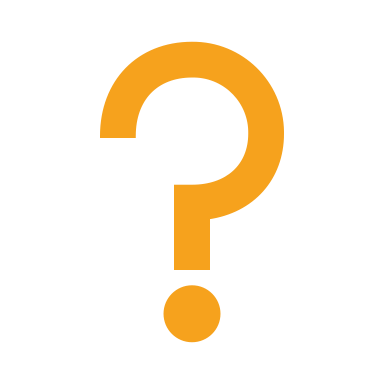 Questions: